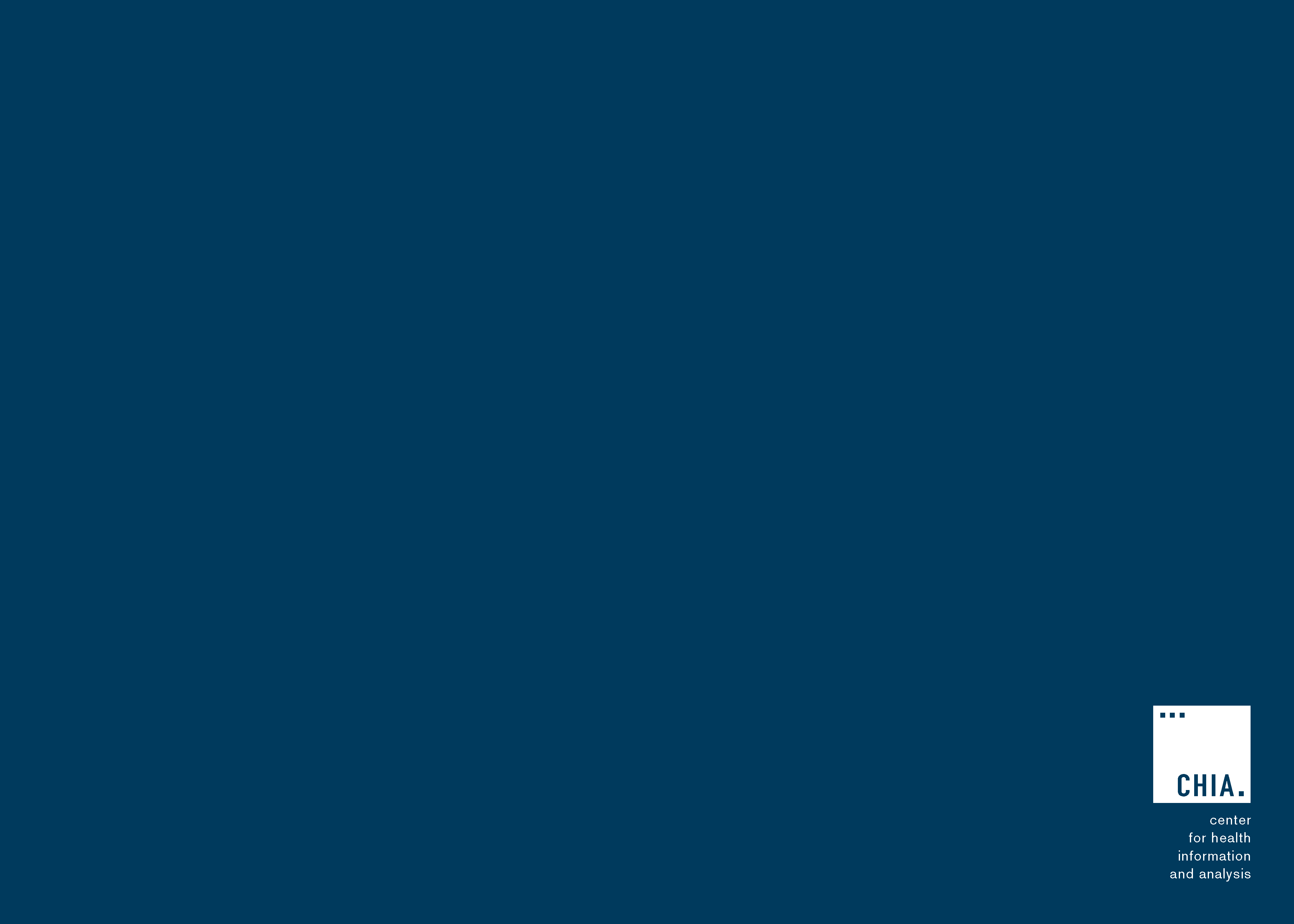 2014 Massachusetts health insurance survey
key findings
Prepared by:  
Laura Skopec, Sharon K. Long, and Thomas H. Dimmock, Urban Institute
Susan Sherr, David Dutwin, and Kathy Langdale, SSRS

MAY 2015
OVERVIEW
concentrations of low income residents and oversampled respondents with prepaid cell phones not attached to a permanent account.
Both oversampling strategies were designed to increase the number of interviews completed with low income and uninsured respondents.  
Because of the change in methodology, it is not possible to determine whether any changes over time are due to the survey design change or due to underlying changes in health insurance coverage, health care access, and health care affordability in Massachusetts. Therefore, the 2014 MHIS should be considered a new baseline and should not be used to calculate changes from earlier years of the survey.
Along with changes in methodology, the 2014 MHIS introduces two new topics: insurance coverage transitions and respondents’ strategies to lower their health care costs.
The Massachusetts Health Insurance Survey (MHIS), conducted by the Center for Health Information and Analysis (CHIA), provides information on health insurance coverage, health care access and use and perceived health care affordability for Massachusetts residents. The MHIS is a tool used by CHIA, legislators, policymakers, employers, insurers and other stakeholders to track and monitor the experiences of Massachusetts residents in obtaining timely and affordable health care. 
In 2014, the MHIS methodology was modified to provide a better understanding of health insurance coverage in the Commonwealth. Specifically, the 2014 MHIS used a dual-frame random digit dialing (RDD) landline and cell phone sample, with the survey completed entirely over the phone. The 2008-2011 surveys used a dual-frame landline RDD and address-based sample, with surveys completed by phone, via the Internet, and in hard copy. In 2014, the MHIS also oversampled landlines in areas with higher
2
BACKGROUND ON THE MHIS
The survey is conducted in English and Spanish and its average completion time is 21 minutes. The 2014 MHIS was fielded between May 14 and July 30, 2014. Surveys were completed with 4,024 Massachusetts households, collecting data on 4,024 target persons, including 504 children aged 0 to 18, 2,553 non-elderly adults aged 19 to 64, and 967 elderly adults aged 65 and older. 
The overall response rate for the 2014 MHIS was 30.9 percent, combining the response rate of 32.4 percent for the landline telephone sample and the 27.7 percent for the cell phone sample. All estimates based on the survey are prepared using weights that adjust for the complex survey design, for undercoverage, and for survey nonresponse. 
Additional information about the MHIS is available in the MHIS Methodology Report.
The Massachusetts Health Insurance Survey (MHIS) provides information on health insurance coverage, health care access and use and perceived health care affordability for the non-institutionalized population in Massachusetts. Information on health insurance coverage and demographic information is collected for all members of the household, with more detailed information collected for one randomly selected household member (referred to as the target person in the household) and other members of his or her family who are residing in the household. Target adults tend to respond to the survey for themselves, while a proxy, generally a parent, responds for a target child. The data reported here are for the household target person. For simplicity, we refer to the target person as the respondent in discussing survey findings.
.
3
1. Health insurance coverage and Uninsurance
Uninsurance Rate for All Massachusetts Respondents, 2008-2011 and 2014
Note: Due to a change in survey design for the MHIS in 2014, estimates for 2014 are not directly comparable to estimates for 2008-2011.
Source:  2008-2011, 2014 Massachusetts Health Insurance Survey
5
Health Insurance Coverage for All Massachusetts Respondents in 2014
Source:  2014 Massachusetts Health Insurance Survey
6
Health Insurance Coverage in Massachusetts in 2014, by Age Group
Source:  2014 Massachusetts Health Insurance Survey
7
Health Insurance Coverage in Massachusetts in 2014, by Gender
Source:  2014 Massachusetts Health Insurance Survey
8
Health Insurance Coverage in Massachusetts in 2014, by Race/Ethnicity
Source:  2014 Massachusetts Health Insurance Survey
9
Health Insurance Coverage in Massachusetts in 2014, by Family Income
Source:  2014 Massachusetts Health Insurance Survey
10
Health Insurance Coverage in Massachusetts in 2014, by Region
Source:  2014 Massachusetts Health Insurance Survey
11
Transitions in Health Insurance Coverage for All Massachusetts Respondents in 2014
Note: The categories listed in this figure are not mutually exclusive. The group “Ever uninsured over past 12 months” includes those always uninsured over the past 12 months, gaining coverage over the past 12 months, and losing coverage over the past 12 months.
Source:  2014 Massachusetts Health Insurance Survey
12
Transitions in Health Insurance Coverage in Massachusetts in 2014, by Age Group
Note: The categories listed in this figure are not mutually exclusive. The group “Ever uninsured over past 12 months” includes those always uninsured over the past 12 months, gaining coverage over the past 12 months, and losing coverage over the past 12 months.
Source:  2014 Massachusetts Health Insurance Survey
13
Transitions in Health Insurance Coverage in Massachusetts in 2014, by Gender
Note: The categories listed in this figure are not mutually exclusive. The group “Ever uninsured over past 12 months” includes those always uninsured over the past 12 months, gaining coverage over the past 12 months, and losing coverage over the past 12 months.
Source:  2014 Massachusetts Health Insurance Survey
14
Transitions in Health Insurance Coverage in Massachusetts in 2014, by Race and Ethnicity
Note: The categories listed in this figure are not mutually exclusive. The group “Ever uninsured over past 12 months” includes those always uninsured over the past 12 months, gaining coverage over the past 12 months, and losing coverage over the past 12 months.
Source:  2014 Massachusetts Health Insurance Survey
15
Transitions in Health Insurance Coverage in Massachusetts in 2014, by Family Income
Note: The categories listed in this figure are not mutually exclusive. The group “Ever uninsured over past 12 months” includes those always uninsured over the past 12 months, gaining coverage over the past 12 months, and losing coverage over the past 12 months.
Source:  2014 Massachusetts Health Insurance Survey
16
Transitions in Health Insurance Coverage in Massachusetts in 2014, by Region
Note: The categories listed in this figure are not mutually exclusive. The group “Ever uninsured over past 12 months” includes those always uninsured over the past 12 months, gaining coverage over the past 12 months, and losing coverage over the past 12 months.
Source:  2014 Massachusetts Health Insurance Survey
17
Health Insurance Coverage among Insured Respondents in Massachusetts in 2014
Notes: Respondents were assigned a single coverage type based on the following hierarchy: employer-sponsored insurance; Medicare; private non-group coverage including Commonwealth Choice; MassHealth or Commonwealth Care; and other coverage. Medicare coverage estimates include Railroad Retirement board coverage. MassHealth or Commonwealth Care includes temporary coverage while the respondent's application for coverage from the Health Connector or MassHealth is being processed. Estimates may not sum to 100% due to rounding. It is important to remember that survey respondents often have difficulty reporting type of insurance coverage correctly.
Source:  2014 Massachusetts Health Insurance Survey
18
Health Insurance Coverage among Insured Respondents in Massachusetts in 2014, by Age Group
Notes: Respondents were assigned a single coverage type based on the following hierarchy: employer-sponsored insurance; Medicare; private non-group coverage including Commonwealth Choice; MassHealth or Commonwealth Care; and other coverage. Medicare coverage estimates include Railroad Retirement board coverage. MassHealth or Commonwealth Care includes temporary coverage while the respondent's application for coverage from the Health Connector or MassHealth is being processed. Estimates may not sum to 100% due to rounding. It is important to remember that survey respondents often have difficulty reporting type of insurance coverage correctly.
Source:  2014 Massachusetts Health Insurance Survey
19
Health Insurance Coverage among Insured Respondents in Massachusetts in 2014, by Gender
Notes: Respondents were assigned a single coverage type based on the following hierarchy: employer-sponsored insurance; Medicare; private non-group coverage including Commonwealth Choice; MassHealth or Commonwealth Care; and other coverage. Medicare coverage estimates include Railroad Retirement board coverage. MassHealth or Commonwealth Care includes temporary coverage while the respondent's application for coverage from the Health Connector or MassHealth is being processed. Estimates may not sum to 100% due to rounding. It is important to remember that survey respondents often have difficulty reporting type of insurance coverage correctly.
Source:  2014 Massachusetts Health Insurance Survey
20
Health Insurance Coverage among Insured Respondents in Massachusetts in 2014, by Race and Ethnicity
Notes: Respondents were assigned a single coverage type based on the following hierarchy: employer-sponsored insurance; Medicare; private non-group coverage including Commonwealth Choice; MassHealth or Commonwealth Care; and other coverage. Medicare coverage estimates include Railroad Retirement board coverage. MassHealth or Commonwealth Care includes temporary coverage while the respondent's application for coverage from the Health Connector or MassHealth is being processed. Estimates may not sum to 100% due to rounding. It is important to remember that survey respondents often have difficulty reporting type of insurance coverage correctly.
Source:  2014 Massachusetts Health Insurance Survey
21
Health Insurance Coverage among Insured Respondents in Massachusetts in 2014, by Family Income
Notes: Respondents were assigned a single coverage type based on the following hierarchy: employer-sponsored insurance; Medicare; private non-group coverage including Commonwealth Choice; MassHealth or Commonwealth Care; and other coverage. Medicare coverage estimates include Railroad Retirement board coverage. MassHealth or Commonwealth Care includes temporary coverage while the respondent's application for coverage from the Health Connector or MassHealth is being processed. Estimates may not sum to 100% due to rounding. It is important to remember that survey respondents often have difficulty reporting type of insurance coverage correctly.
Source:  2014 Massachusetts Health Insurance Survey
22
Health Insurance Coverage among Insured Respondents in Massachusetts in 2014, by Region
Notes: Respondents were assigned a single coverage type based on the following hierarchy: employer-sponsored insurance; Medicare; private non-group coverage including Commonwealth Choice; MassHealth or Commonwealth Care; and other coverage. Medicare coverage estimates include Railroad Retirement board coverage. MassHealth or Commonwealth Care includes temporary coverage while the respondent's application for coverage from the Health Connector or MassHealth is being processed. Estimates may not sum to 100% due to rounding. It is important to remember that survey respondents often have difficulty reporting type of insurance coverage correctly.
Source:  2014 Massachusetts Health Insurance Survey
23
2. Health care access AND USE
Health Care Access and Use for All Massachusetts Respondents, 2008-2011 and 2014
Note: Due to a change in survey design for the MHIS in 2014, Massachusetts estimates for 2014 are not directly comparable to estimates for 2008-2011.
Source:  2008-2011, 2014 Massachusetts Health Insurance Survey
25
Health Care Access and Use for All Massachusetts Respondents in 2014
Source:  2014 Massachusetts Health Insurance Survey
26
Health Care Access and Use in Massachusetts in 2014, by Age Group
Source:  2014 Massachusetts Health Insurance Survey
27
Health Care Access and Use in Massachusetts in 2014, by Gender
Source:  2014 Massachusetts Health Insurance Survey
28
Health Care Access and Use in Massachusetts in 2014, by Race and Ethnicity
Source:  2014 Massachusetts Health Insurance Survey
29
Health Care Access and Use in Massachusetts in 2014, by Family Income
Source:  2014 Massachusetts Health Insurance Survey
30
Health Care Access and Use in Massachusetts in 2014, by Region
Source:  2014 Massachusetts Health Insurance Survey
31
Difficulties Getting Health Care for All Massachusetts Respondents in 2014
Source:  2014 Massachusetts Health Insurance Survey
32
Difficulties Getting Health Care in Massachusetts in 2014, by Age Group
Source:  2014 Massachusetts Health Insurance Survey
33
Difficulties Getting Health Care in Massachusetts in 2014, by Gender
Source:  2014 Massachusetts Health Insurance Survey
34
Difficulties Getting Health Care in Massachusetts in 2014, by Race and Ethnicity
Source:  2014 Massachusetts Health Insurance Survey
35
Difficulties Getting Health Care in Massachusetts in 2014, by Family Income
Source:  2014 Massachusetts Health Insurance Survey
36
Difficulties Getting Health Care in Massachusetts in 2014, by Region
Source:  2014 Massachusetts Health Insurance Survey
37
Emergency Department Use by All Massachusetts Respondents in 2014
Note: A non-emergency condition is one that the respondent thought could have been treated by a regular doctor if one had been available.
Source:  2014 Massachusetts Health Insurance Survey
38
Emergency Department Use in Massachusetts in 2014, by Age Group
Note: A non-emergency condition is one that the respondent thought could have been treated by a regular doctor if one had been available.
Source:  2014 Massachusetts Health Insurance Survey
39
Emergency Department Use in Massachusetts in 2014, by Gender
Note: A non-emergency condition is one that the respondent thought could have been treated by a regular doctor if one had been available.
Source:  2014 Massachusetts Health Insurance Survey
40
Emergency Department Use in Massachusetts in 2014, by Race and Ethnicity
* The value has been suppressed due to small sample size.
Note: A non-emergency condition is one that the respondent thought could have been treated by a regular doctor if one had been available.
Source:  2014 Massachusetts Health Insurance Survey
41
Emergency Department Use in Massachusetts in 2014, by Family Income
* The value has been suppressed due to small sample size.
Note: A non-emergency condition is one that the respondent thought could have been treated by a regular doctor if one had been available.
Source:  2014 Massachusetts Health Insurance Survey
42
Emergency Department Use in Massachusetts in 2014, by Region
* The value has been suppressed due to small sample size.
Note: A non-emergency condition is one that the respondent thought could have been treated by a regular doctor if one had been available.
Source:  2014 Massachusetts Health Insurance Survey
43
3. Health care AFFORDABILITY
Unmet Health Care Needs and Difficulty Paying Family Medical Bills for All Massachusetts Respondents, 2008-2011 and 2014
Note: Due to a change in survey design for the MHIS in 2014, estimates for 2014 are not directly comparable to estimates from 2008-2011. Estimates for unmet need for health care due to costs include unmet needs for dental as well as medical care. Medical care includes doctor care, specialist care, and prescription drugs.
Source:  2008-2011, 2014 Massachusetts Health Insurance Survey
45
Reported Unmet Need for Health Care Because of Costs for All Massachusetts Respondents in 2014
Note: Any unmet need for care is defined as reporting one or more of the following unmet needs for care due to cost: unmet need for doctor care, unmet need for specialist care, unmet need for dental care, or ever went without a prescription drug because of costs. Medical care includes doctor care, specialist care, and prescription drugs.
Source:  2014 Massachusetts Health Insurance Survey
46
Reported Unmet Need for Health Care Because of Costs in Massachusetts in 2014, by Age Group
Note: Any unmet need for care is defined as reporting one or more of the following unmet needs for care due to cost: unmet need for doctor care, unmet need for specialist care, unmet need for dental care, or ever went without a prescription drug because of costs. Medical care includes doctor care, specialist care, and prescription drugs.
Source:  2014 Massachusetts Health Insurance Survey
47
Reported Unmet Need for Health Care Because of Costs in Massachusetts in 2014, by Gender
Note: Any unmet need for care is defined as reporting one or more of the following unmet needs for care due to cost: unmet need for doctor care, unmet need for specialist care, unmet need for dental care, or ever went without a prescription drug because of costs. Medical care includes doctor care, specialist care, and prescription drugs.
Source:  2014 Massachusetts Health Insurance Survey
48
Reported Unmet Need for Health Care Because of Costs in Massachusetts in 2014, by Race and Ethnicity
Note: Any unmet need for care is defined as reporting one or more of the following unmet needs for care due to cost: unmet need for doctor care, unmet need for specialist care, unmet need for dental care, or ever went without a prescription drug because of costs. Medical care includes doctor care, specialist care, and prescription drugs.
Source:  2014 Massachusetts Health Insurance Survey
49
Reported Unmet Need for Health Care Because of Costs in Massachusetts in 2014, By Family Income
Note: Any unmet need for care is defined as reporting one or more of the following unmet needs for care due to cost: unmet need for doctor care, unmet need for specialist care, unmet need for dental care, or ever went without a prescription drug because of costs. Medical care includes doctor care, specialist care, and prescription drugs.
Source:  2014 Massachusetts Health Insurance Survey
50
Reported Unmet Need for Health Care Because of Costs in Massachusetts in 2014, by Region
Note: Any unmet need for care is defined as reporting one or more of the following unmet needs for care due to cost: unmet need for doctor care, unmet need for specialist care, unmet need for dental care, or ever went without a prescription drug because of costs. Medical care includes doctor care, specialist care, and prescription drugs.
Source:  2014 Massachusetts Health Insurance Survey
51
Out-of-Pocket Family Health Care Spending and Difficulty Paying Family Medical Bills for All Massachusetts Respondents in 2014
Source:  2014 Massachusetts Health Insurance Survey
52
Out-of-Pocket Family Health Care Spending and Difficulty Paying Family Medical Bills in Massachusetts in 2014, by Age Group
Source:  2014 Massachusetts Health Insurance Survey
53
Out-of-Pocket Family Health Care Spending and Difficulty Paying Family Medical Bills in Massachusetts in 2014, by Gender
Source:  2014 Massachusetts Health Insurance Survey
54
Out-of-Pocket Family Health Care Spending and Difficulty Paying Family Medical Bills in Massachusetts in 2014, by Race and Ethnicity
Source:  2014 Massachusetts Health Insurance Survey.
55
Out-of-Pocket Family Health Care Spending and Difficulty Paying Family Medical Bills in Massachusetts in 2014, by Family Income
Source:  2014 Massachusetts Health Insurance Survey
.
56
Out-of-Pocket Family Health Care Spending and Difficulty Paying Family Medical Bills in Massachusetts in 2014, by Region
Source:  2014 Massachusetts Health Insurance Survey.
57
Approaches Used by Families to Lower Health Care Costs for All Massachusetts Respondents in 2014
Source:  2014 Massachusetts Health Insurance Survey
58
Approaches Used by Families to Lower Health Care Costs in Massachusetts in 2014, by Age Group
Source:  2014 Massachusetts Health Insurance Survey
59
Approaches Used by Families to Lower Health Care Costs in Massachusetts in 2014, by Gender
Source:  2014 Massachusetts Health Insurance Survey
60
Approaches Used by Families to Lower Health Care Costs in Massachusetts in 2014, by Race and Ethnicity
Source:  2014 Massachusetts Health Insurance Survey
61
Approaches Used by Families to Lower Health Care Costs in Massachusetts in 2014, by Family Income
Source:  2014 Massachusetts Health Insurance Survey
62
Approaches Used by Families to Lower Health Care Costs in Massachusetts in 2014, by Region
Source:  2014 Massachusetts Health Insurance Survey
63